MPHYGB17 – Clinical Practice  Anatomy and Physiology
Lecture 2 –Musculo-Skeletal and Locomotor  System
Sabaena Imran
sabaena.imran@ucl.ac.uk
Bones – Joints - Skeleton
Divisions & Functions  of the Skeleton
3
Axial
Skull
Vertebral column
Thorax
Appendicular
Upper limb
Lower limb

Support
Protection
Movement
Calcium storage
Haematopoiesis
Types of Bones
Long
humerus
Short
carpal
Flat
sternum
Irregular
vertebrae
4
Bone Tissue
Bones tissue consists of ;
cells,
 fibers and 
extracellular matrix (ECM) made up of type one collagen
The combination of hard mineral and flexible collagen makes bone  harder than cartilage without being brittle
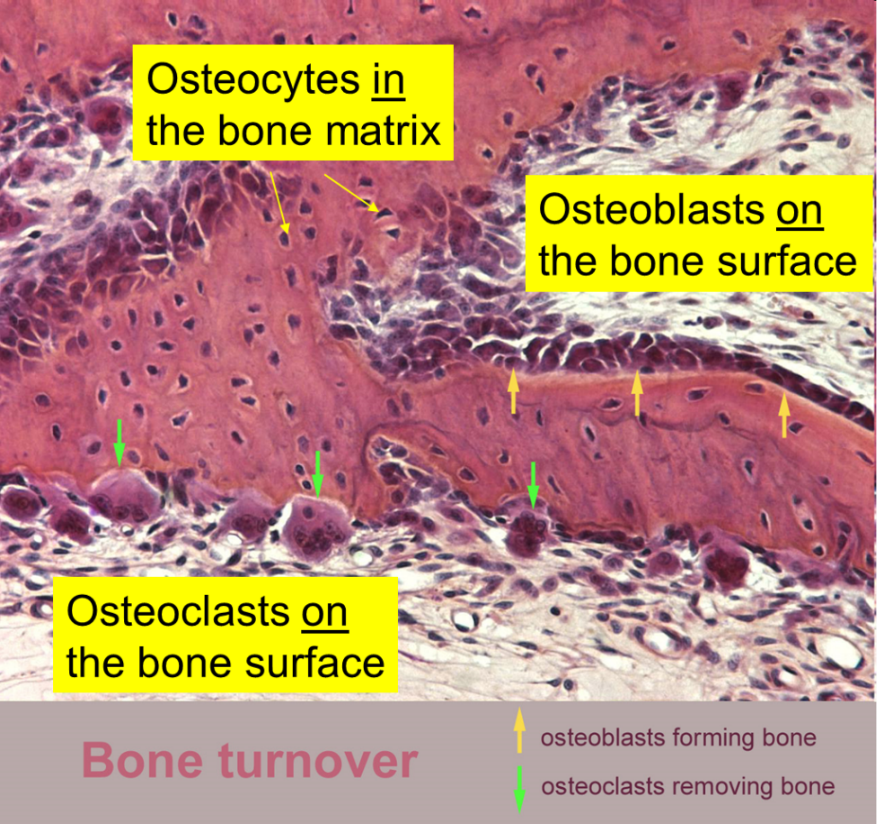 Structural types of bones
Cortical (Compact) Bone:
- with a dense outer layer- the cortex
- This structure resists bending

Spongy (Cancellous or trabecular) Bone
- Tissue is located beneath the compact bone and consists of a meshwork of bony bars (Trabeculae) with many interconnecting spaces filled with bone marrow.
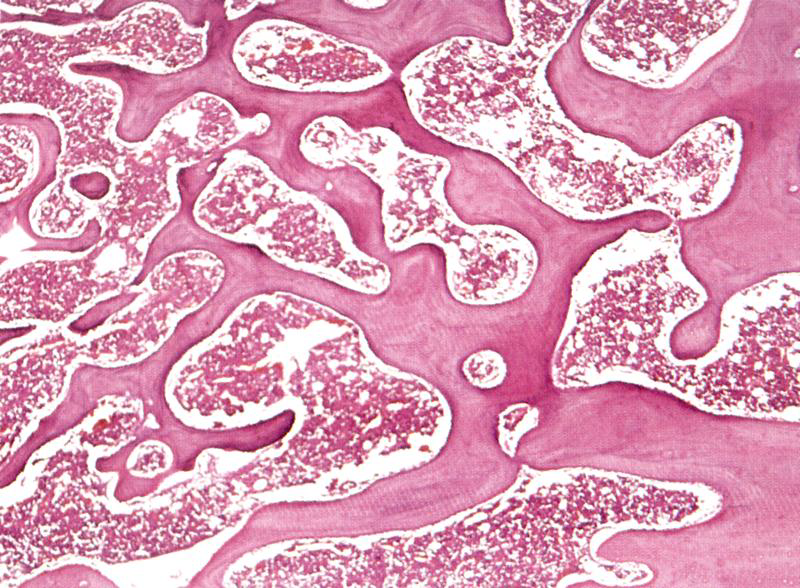 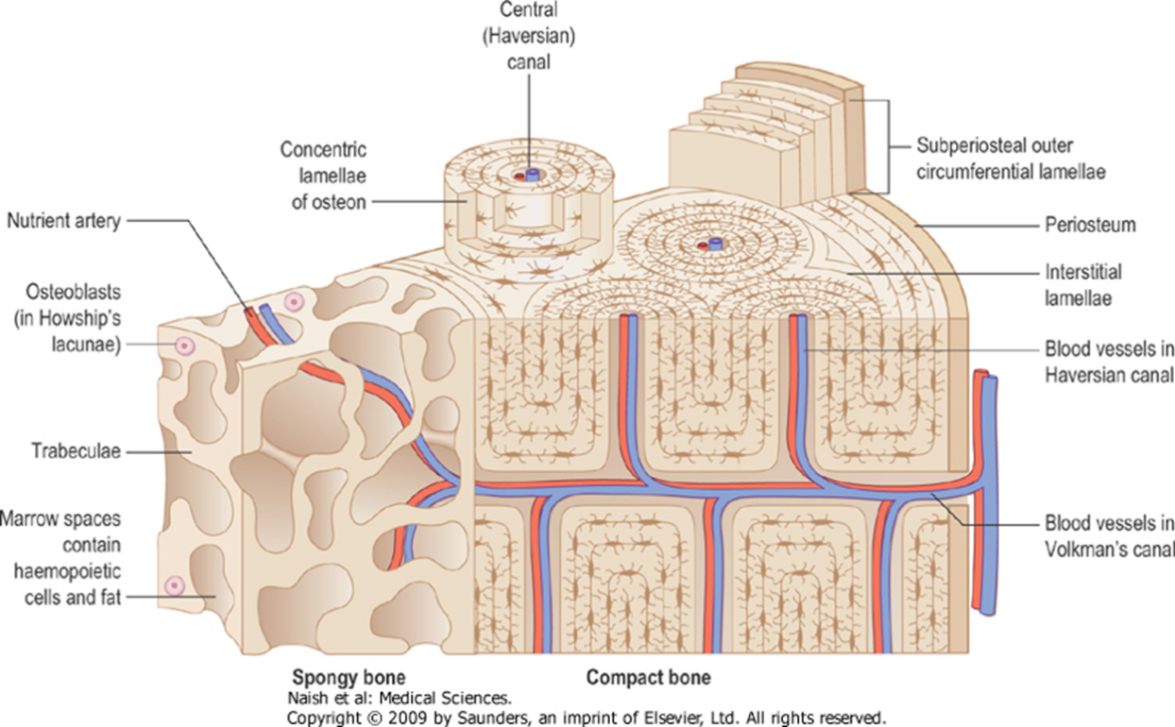 Structure of Long  Bones
5
Compact bone,         Spongy bone
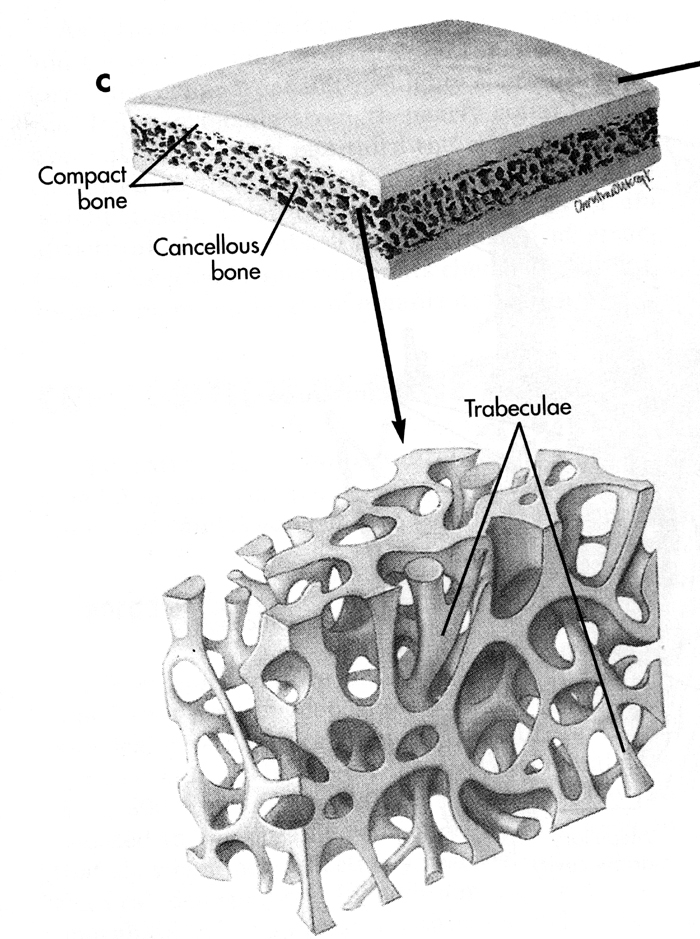 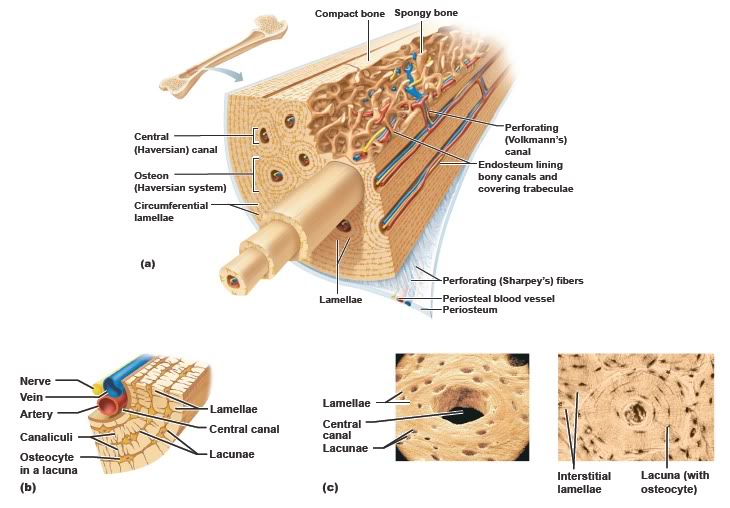 Compact bone ( Lamellar Bone)
forms the outer ‘cortical’ shell of most bones- eg. the dense walls of the shaft of long bones
It is organised into bony columns called osteons with central Haversian canals which convey blood to the surrounding osteocytes
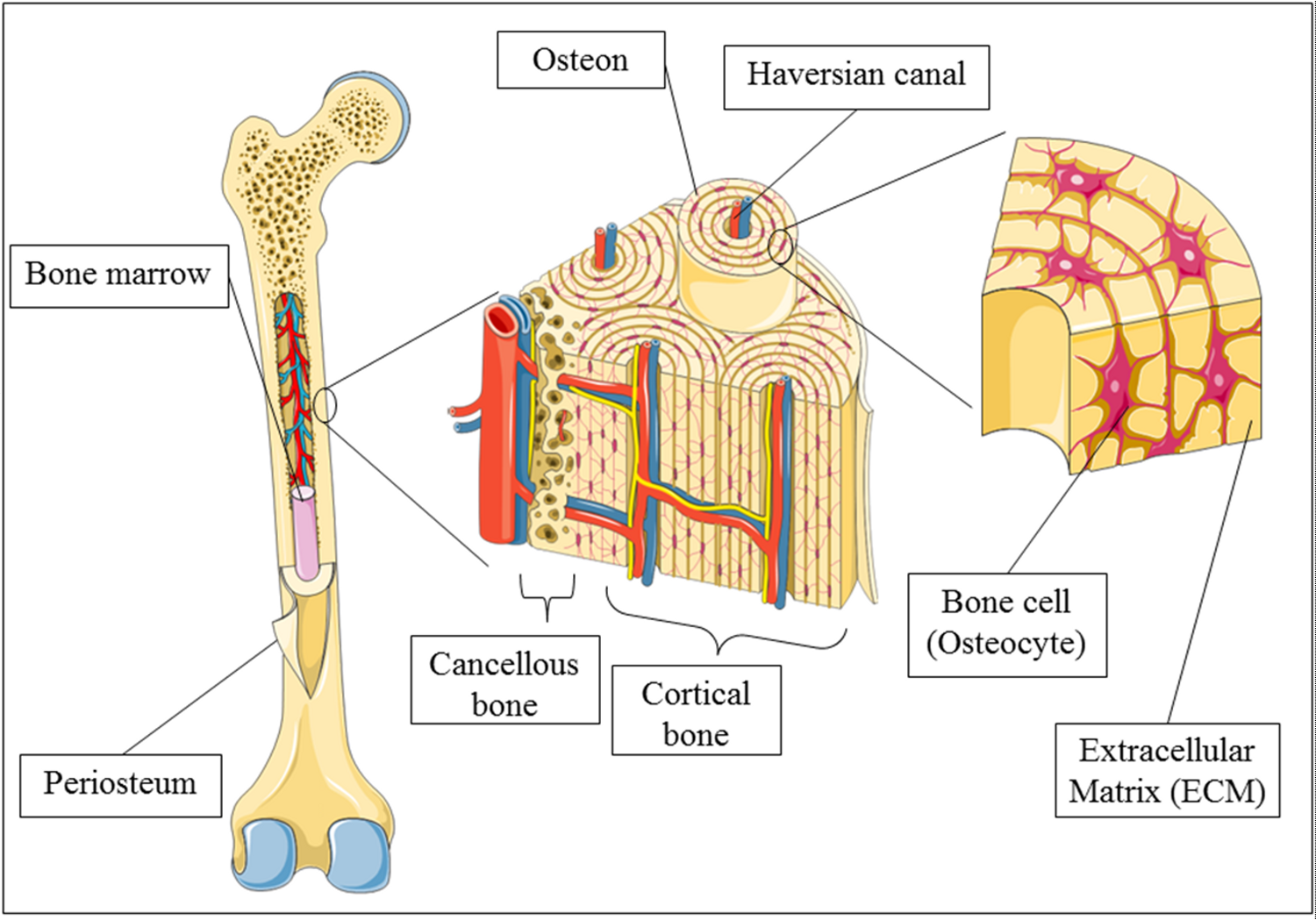 Compact Bone
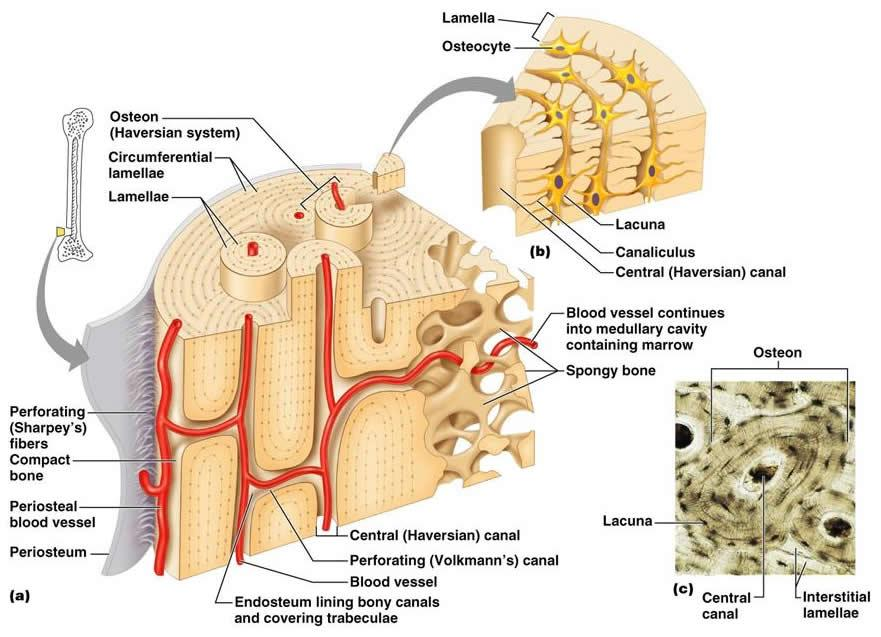 Trabecular, Cancellous (spongy) bone
Bone organised in beams or spicules along lines of stress - strong but lightweight

no osteons; blood supply is obtained from outer
surfaces-- spaces between trabeculae are filled
with bone marrow

found in central ‘medullary’ portions of
most bones. (Long bones have a central
marrow cavity surrounded by the
trabecular portion)
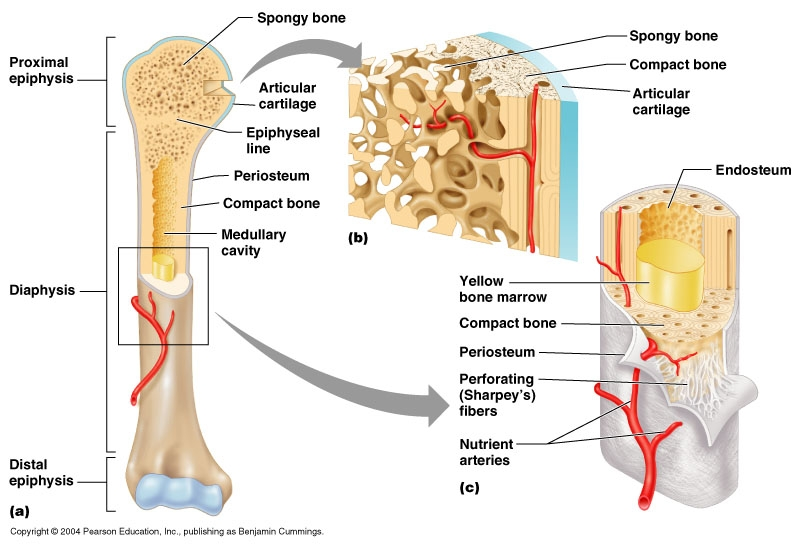 Wolf’s Law
Stress trajectories in a cane design (left) compared with  trabeculae in a femur (right)
This comparison led Wolff to formulate his famous law on bone adaptation:

“Bone in a healthy person or animal will adapt to the loads it is placed under”  or in a more modern version:
“Bone changes its external shape and internal (spongy) architecture in response to  stresses acting on it”
Bone Cells
Osteocytes- 
Maintain bone, mechanosensors
Osteoblasts- 
Secrete osteoid, 
form bone
Osteoclasts- 
resorb bone
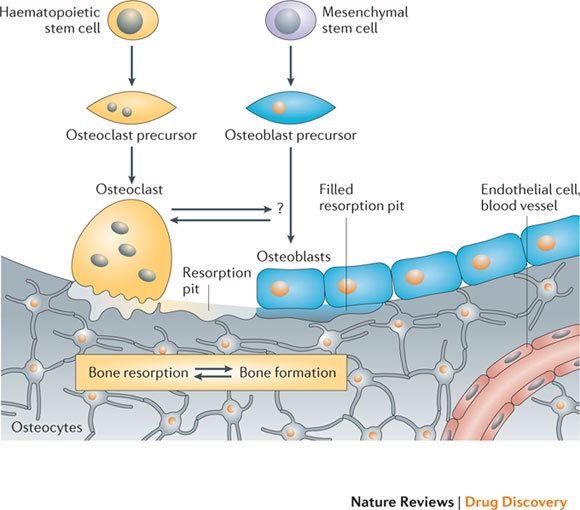 Bone Modelling and Remodelling
Osteoclasts break down bone  tissue by removing its  mineralized matrix and  resolving the organic bone
Osteoblasts deposit a collagen  (flexible) matrix but they also release  calcium, magnesium and phosphate  ions, which chemically combine and  harden within the matrix into the  mineral hydroxyapatite
Calcium and phosphate ions are  released into the blood stream
Osteoclasts and osteoblasts are crucial for the control of the amount of bone tissue  and blood calcium level and their activity is under strong hormonal control (Vitamin D)
Endochondral Ossification
1: Cartilage model
3: Invasion of blood  vessels, primary center  of ossification
5: Secondary center of  ossification in epiphyses
6: Epiphyseal plate,  articular cartilage
Endochondral and Intramembranous Ossification
Endochondral  (most bones)
A: cartilage model
B: invasion of blood vessels, primary  centre of ossification
D: secondary centre of ossification in  epiphyses
F: epiphyseal plate, articular cartilage

Intramembranous (bone fracture healing,  skull bone development)
No cartilage model present
Formation of bone spicules which fuse to  trabeculae in membranes
Bone growth continues at the surface of  trabeculae resulting in woven bone
Woven bone is later replaced by lamellar  bone
10
Ossification of Bones in Wrist and Forearm
Age at which bones ossify is different for each bone
One can estimate age of a person by pattern of ossification present
A:	Note incomplete ossification of carpal bones (wrist) in toddler  B:	Note growth plate in young individual (1) and fracture (2)
C:	Carpal bones and growth plates fully ossified in adult
A	B	C
Joints - Structure
Cartilaginous joints
Primary:
Temporary joint, connecting element =  hyaline cartilage, e.g. between epiphyses  and diaphyses of long bones, joint between  ribs 2-7 and sternum
Secondary:
Persisting joint, connecting element =  fibrous cartilage, e.g. pubic symphysis,  intervertebral discs, sterno-manubrial joint
Cartilaginous joint
Synovial joint
Synovial joints
Fluid filled joint capsule
Articular cartilage
Most joints with a wide range of  movement
Joint Space
Joint space on  Radiograph is  articular cartilage
Loss of this joint  space [R] indicates  loss of cartilage
Osteoarthritis or  rheumatoid  arthritis
Joints - Movement, Degrees of Freedom (df)
Ball & socket (3 df)  Saddle   joint	(3 df)
Hinge (1 df)
Gliding (2 df)
Pivot (1 df)
Condyloid (2 df)
Motion – Flexion and Extension
Flexion and extension = joint angle decreasing and increasing – from  a   defined	0°line
Motion – Adduction and Abduction
Adduction and abduction = joint angle decreases or increases in  relation to the mid-sagittal plane (body or body parts)
Motion - Circumduction
Circumduction = movement pattern made up of a  combination of flexion, extension, abduction and adduction. It  occurs in ball and socket joints mostly, e.g. seen in shoulder  and hip joints
Motion – Supination and Pronation (or  Inversion and Eversion)
Supination and pronation = rotational movements of the  forearm (at the radio-ulnar joint) or foot (at the subtalar  and talocrural joints)
Muscles, Tendons and Ligaments
Ligaments
Connective tissue – often in the  shape of a band uniting two  structures (mostly bones)
Ligaments are often associated  with joints where they help  increase joint stability and regulate  joint mobility
Fibrous ligaments (mostly  collagen): prevent excessive  motion in a joint
Elastic ligaments (mostly elastin):  return to their original length after  stretching
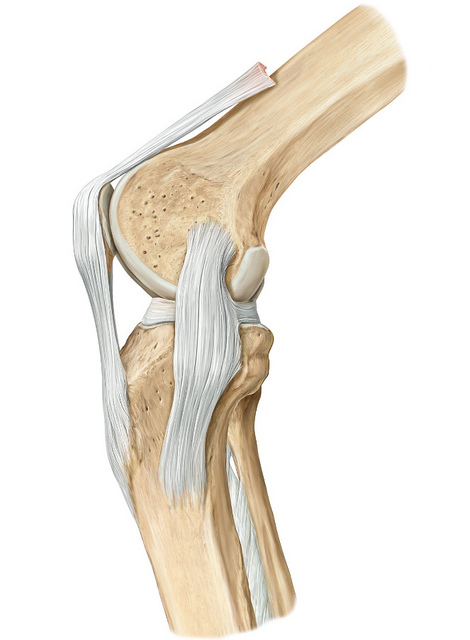 Rohen & Yokoshi 2006
Muscle
Muscle cells (muscle fibres) can contract
Enable body parts to move
Muscle cells convert chemical energy into  mechanical energy
Important for body temperature homoeostasis
Muscle Tissue Types – Skeletal, Smooth and Cardiac
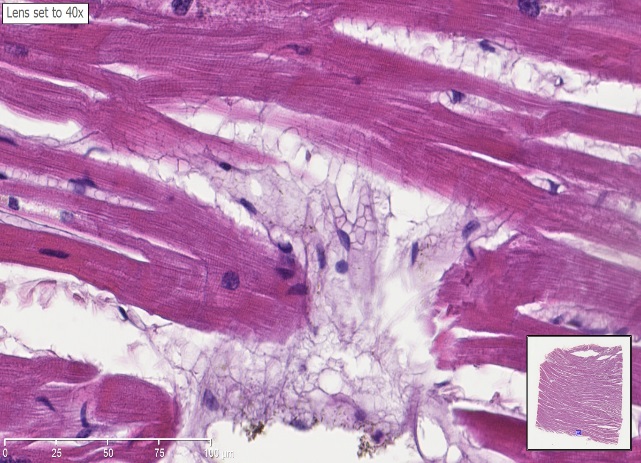 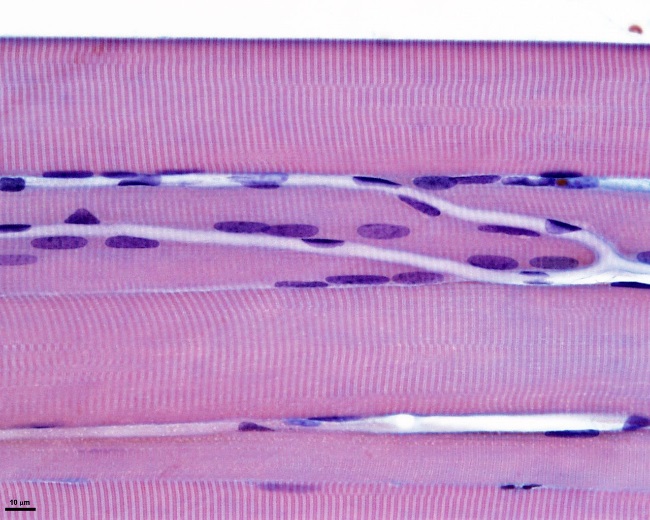 Striated cardiac muscle  tissue
Striated skeletal  muscle tissue
Smooth muscle tissue
Images at 400x magnification:  http://www.gwc.maricopa.edu/class/bio201/Histology/HistoRev20a.htm
Characteristics of different kinds of muscle
Characteristics of Different Kinds of Muscle Tissues
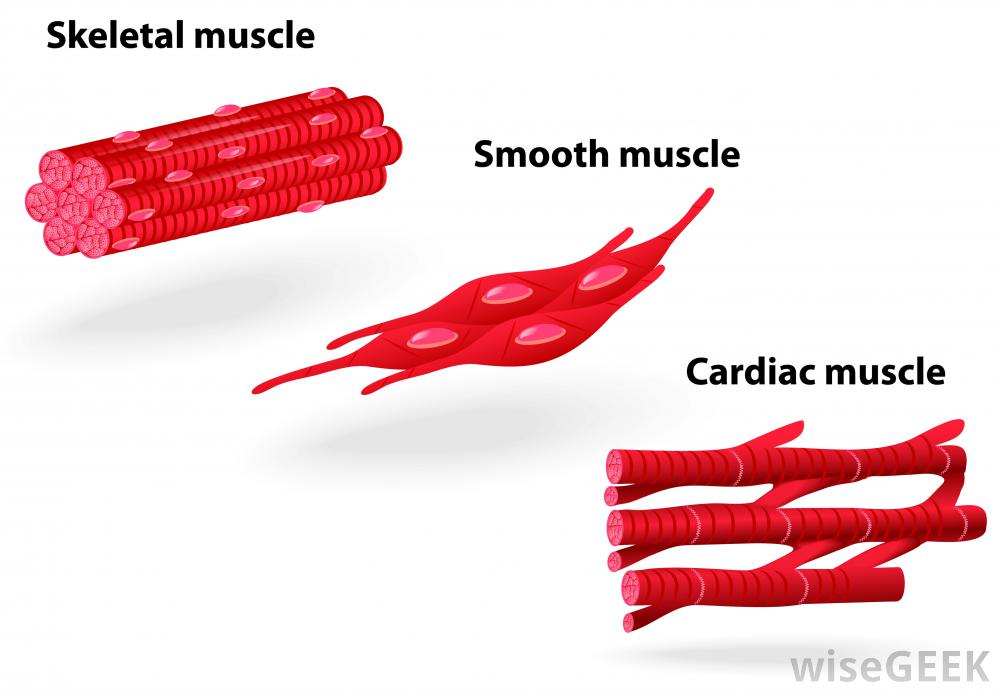 S
oo
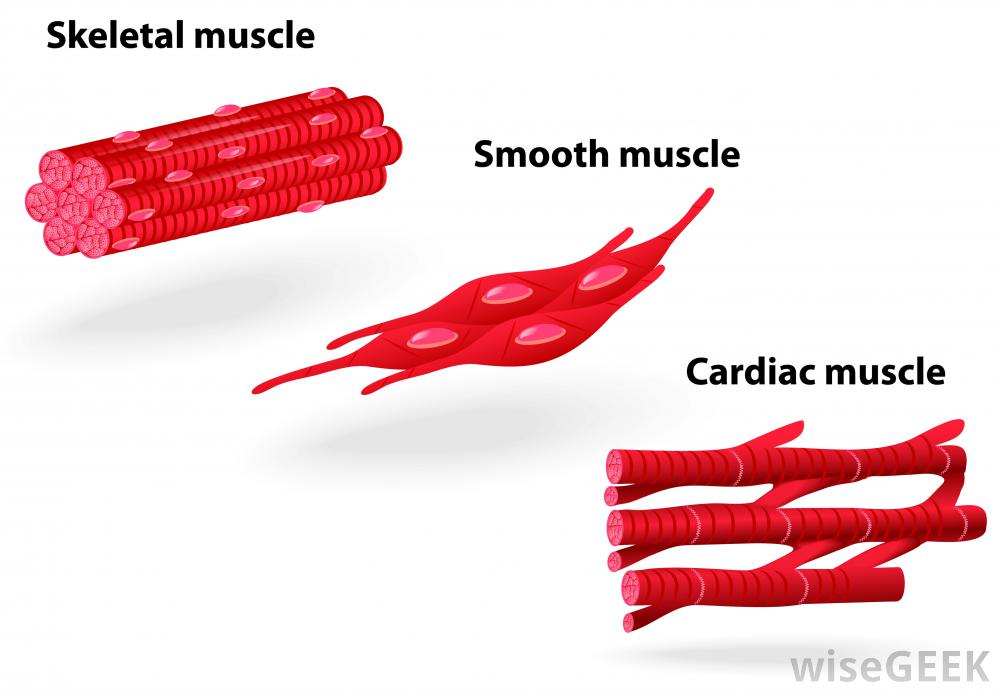 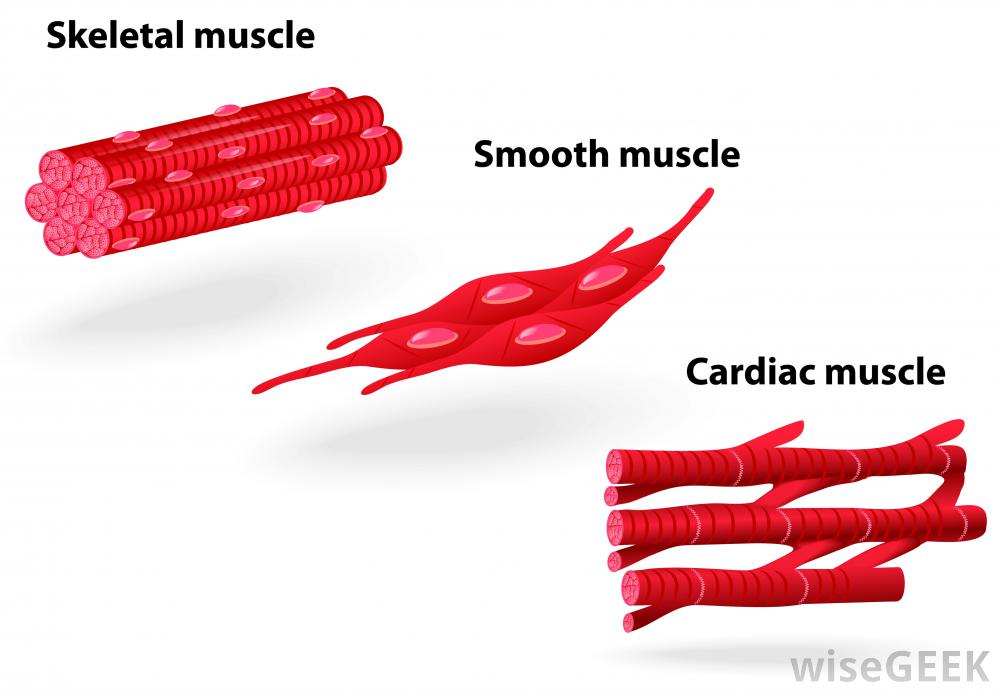 m
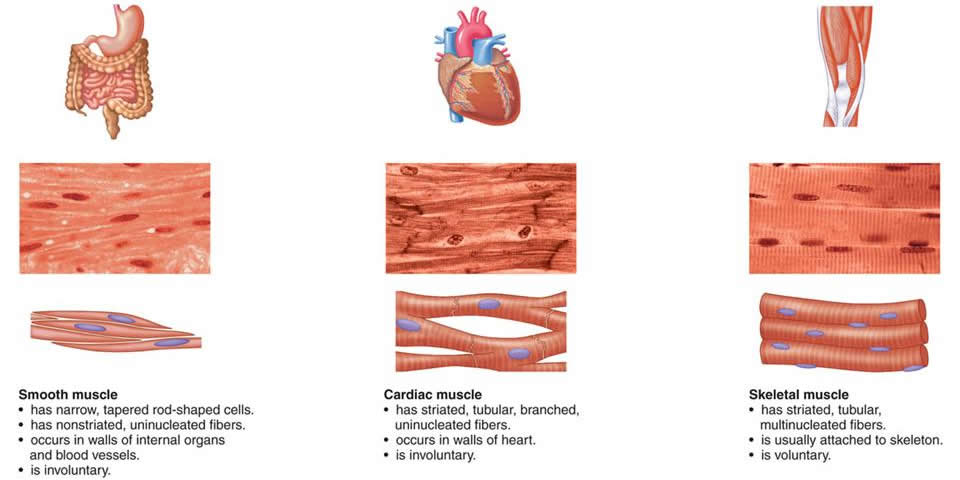 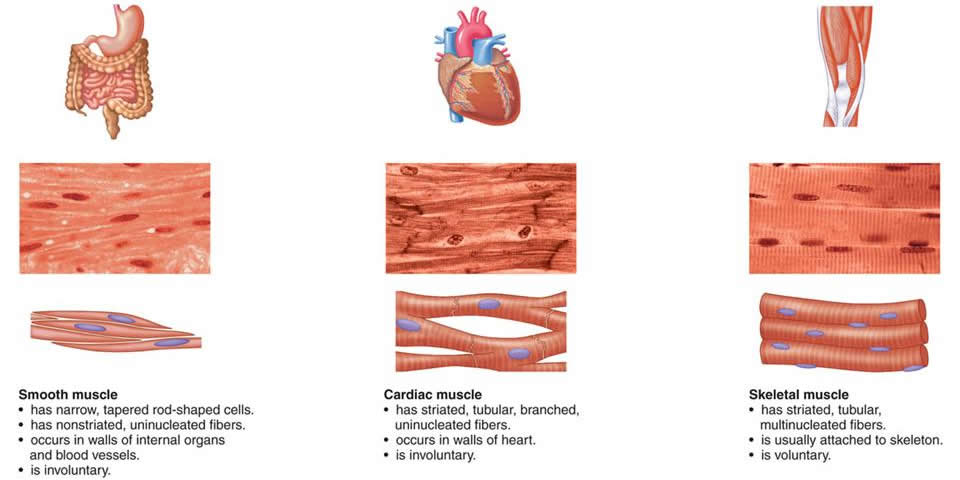 Muscle - Muscle fibres, Myofibrils and Sarcomeres
Note: A muscle fibre consists of 1 muscle cell –  these cells can be rather long and large
Sarcomere Structure
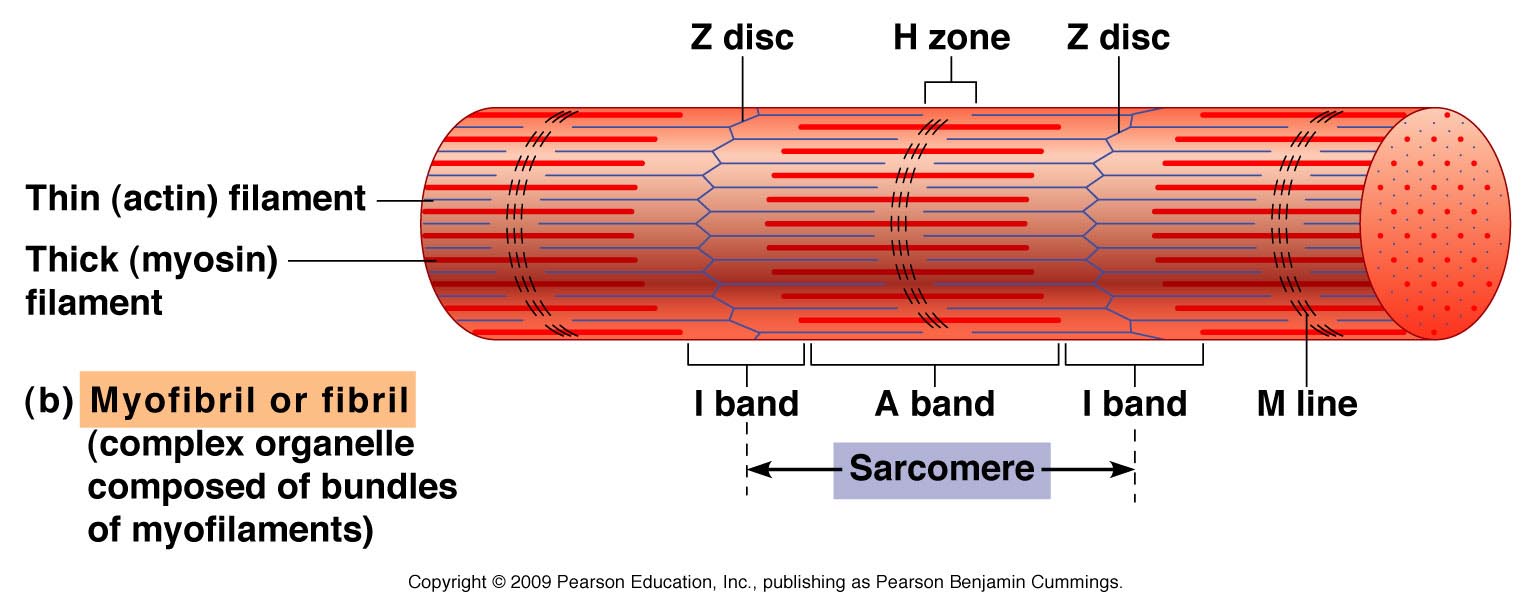 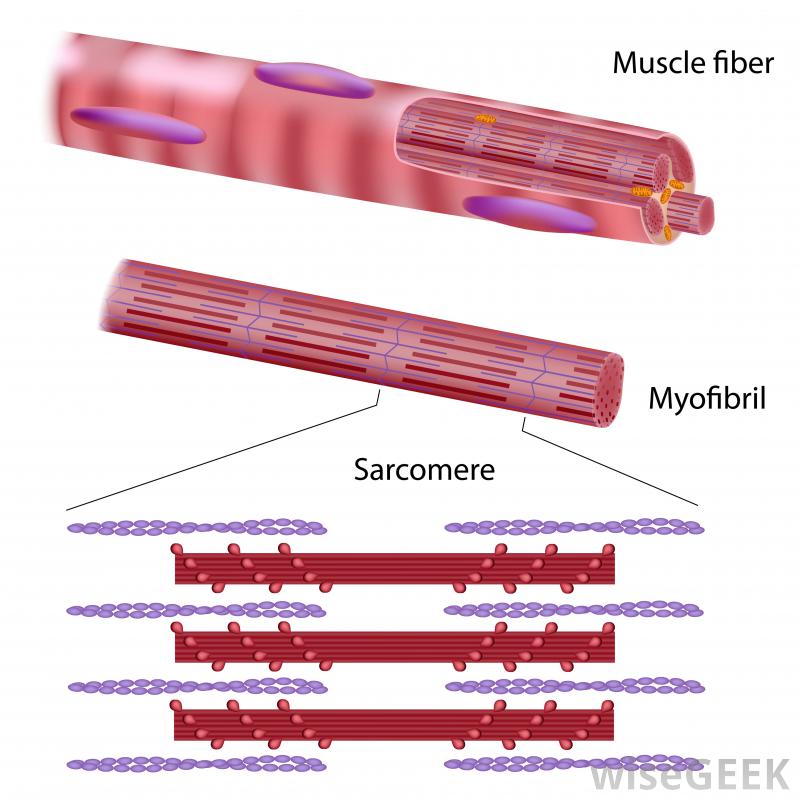 Actin(Thin) Filament

Myosin(Thick) Filament
Muscle: Origin – Belly - Insertion
A skeletal muscle has two or more  attachments. The attachment that moves  the least is referred to as origin, the one  that moves the most the insertion. The  degree of mobility a the attachments  might be reversed – origin and insertion  are therefore interchangeable
The fleshy part of the muscle is referred  to as its belly
Muscle attachments to bones, cartilage  or ligaments are fibrous tissue cords  called tendons
Flat muscles are sometimes attached by  sheets of fibrous tissues called  aponeuroses (i.e. sheet-like tendons)
Belly
Biceps
Belly
Latissimus dorsei
Muscle Shapes
Different numbers of bellies
Different numbers of heads/attachments
Spindle
2 headed
3 headed
4 headed
Different muscle fibre arrangements
Straps with  tendinous and  membranous  intersections
Multiple  tendons
Serrated
Bi-	Uni-	Inter-	Flat  pennate  pennate  tendinous
Ring-shaped
Dorsal and Ventral Muscle Groups
Fish
Reptile
Mammal
Dorsal muscle groups
Ventral muscle groups
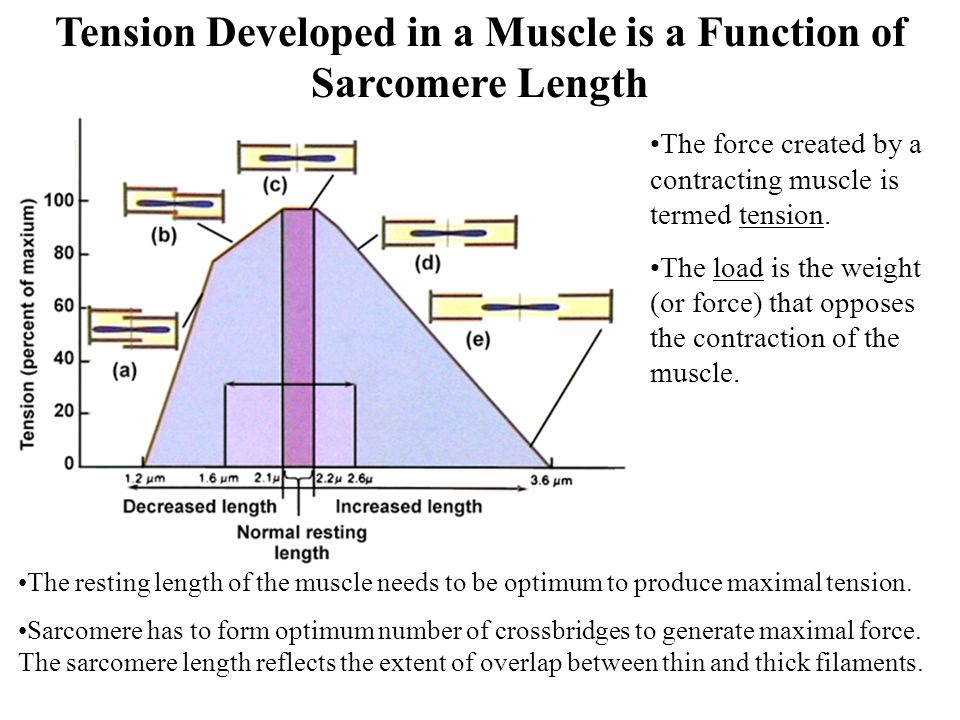 Muscle Force Production at Sarcomere Level
Contraction and shortening of  all sarcomeres causes the  muscle to shorten while  simultaneously generating  force

The amount of force  generated depends on the  degree of overlap between the  actin and myosin myofilaments  (potential for interactions)

Maximum force is generated  when the muscle is almost at  resting length
Muscle Isotonic vs. Isometric Contractions
In an isotonic contraction, the  length of the muscle is shortened  and a force is generated at the  musculo-tendinous junction, causing  the muscle to shorten and the angle  of the joint changes

During an isometric contraction, the  muscle elongates while under  tension due to an opposing force  being greater than the force  generated by the muscle. However,  rather than working to pull a joint in  the direction of the muscle  contraction, the muscle acts to  decelerate joint at the end of a  movement or otherwise control the  repositioning of a load